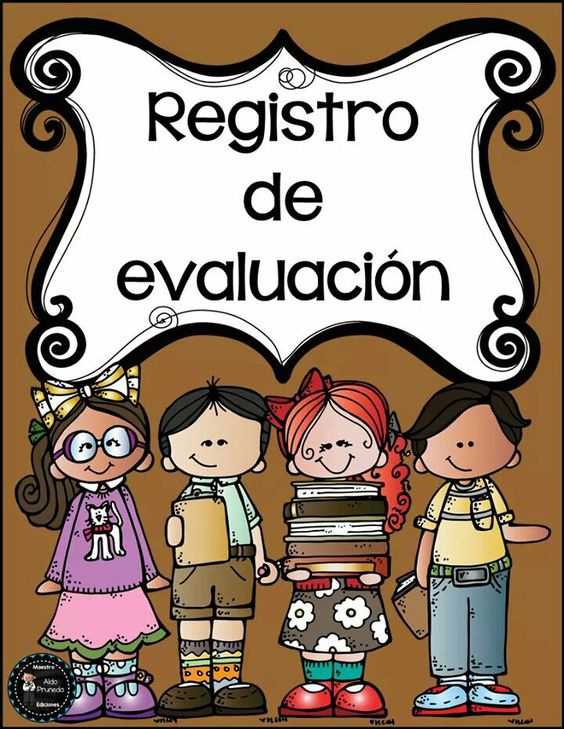 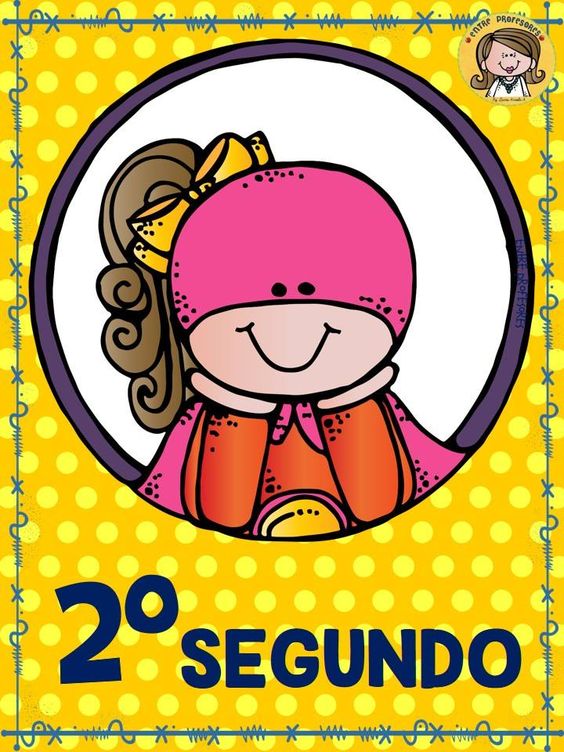 NIVEL LOGRADO
NIVEL EN DESARROLLO
REQUIERE 
APOYO
NO CUENTA CON ELEMENTOS PARA EVALUAR
NO CUENTA CON ELEMENTOS PARA EVALUAR
NO CUENTA CON ELEMENTOS PARA EVALUAR
NO CUENTA CON ELEMENTOS PARA EVALUAR
NO CUENTA CON ELEMENTOS PARA EVALUAR
NO CUENTA CON ELEMENTOS PARA EVALUAR
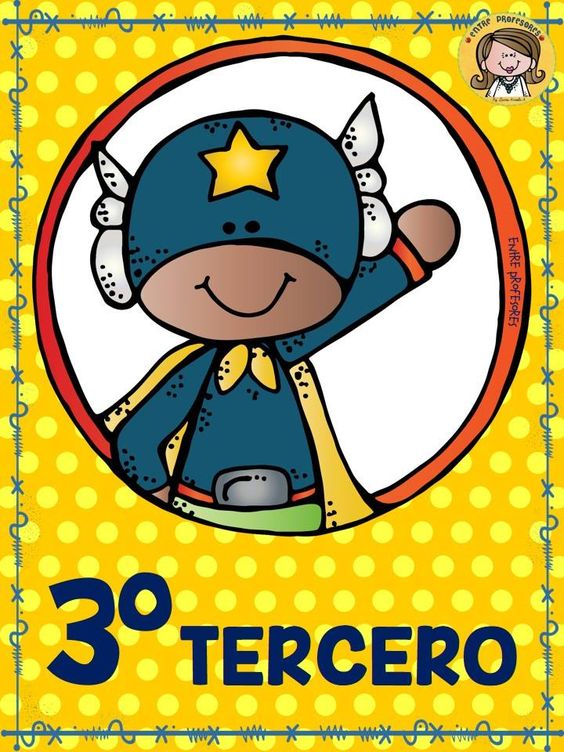 NIVEL LOGRADO
NIVEL EN DESARROLLO
REQUIERE 
APOYO
NO CUENTA CON ELEMENTOS PARA EVALUAR
NO CUENTA CON ELEMENTOS PARA EVALUAR
NO CUENTA CON ELEMENTOS PARA EVALUAR